Мастер- класс по вышивки лентами: роза «Паутинка»
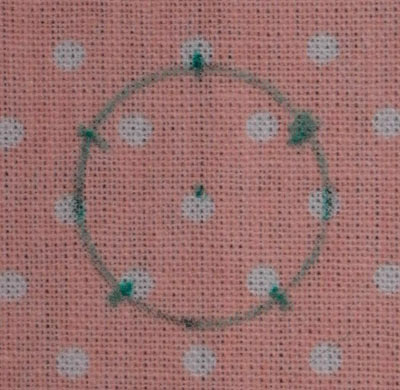 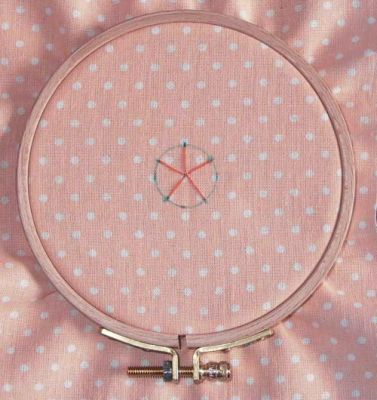 Желаем успехов!